Tavolo Tecnico Partenariale
       «Attivazione interventi PS
della PAC 2023-2027.
27 Luglio 2022
Cittadella Regionale «Jole Santelli» - Sala Verde (Cz)
1
2
3
4
5
6
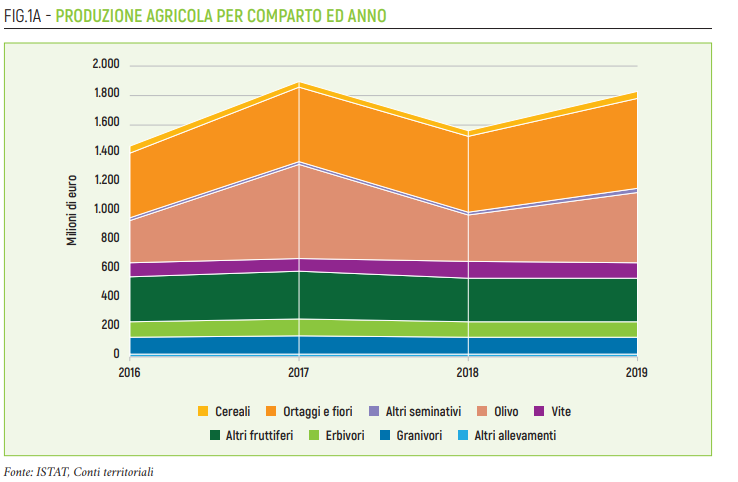 Calabria. Produzione agricola per comparto nel periodo 2016-2019
Nella composizione della produzione agricola regionale spicca, per il 2019, la preponderanza del settore di ortaggi e fiori (34%) e quello olivicolo (27%). 
In particolare, l’olivicoltura mostra una crescita del 55% rispetto all’anno precedente mentre, gli ortaggi e i fiori del 20%. 
Nettamente inferiori, invece, risultano le percentuali riferite agli altri settori: fruttiferi (17%, in aumento di un punto percentuale rispetto al 2018), vite (5%, in calo di ben l’11% rispetto al 2018), cereali (2%), nonché della zootecnia: granivori ed erbivori (entrambi il 6%) (Fig.1a).
7